MESLEK ETİĞİ
Öğr.Gör. Dr. Canan YILMAZ
DERS İÇERİĞİ
Temel kavramlar
Felsefe
Ahlak 
Ahlak felsefesi (Etik)
Ahlak-Din İlişkisi
Ahlak-Hukuk İlişkisi
Meslek Etiği
Mühendislik Etiği
Kamu Görevlileri Etik Davranış İlkeleri
TEMEL KAVRAMLAR
Felsefe  (Philosophia)
 Philo: Sevmek
Sophia: Bilgelik

Hikmet arayışı

Olaylara beklenenden daha derin bir şekilde bakmak
Sorgulamak
TEMEL KAVRAMLAR
AHLAK

Ahlâk kelimesi “huy, mizaç, karakter”  anlamlarına gelen Arapça “hulk” kelimesinin çoğuludur. 

İnsandaki iyi ya da kötü huylar, bir toplumda kişilerin davranışlarını düzenleyen ve herkesin uyması gereken kurallardır (Ayverdi, 2006).
TEMEL KAVRAMLAR
AHLAK:

Tek kişinin ya da bir insan topluluğunun, belli bir tarihsel dönemde eğilim, düşünce, inanç, töre, alışkanlık, görenek ve bunların içerdiği değer, buyruk, norm ve yasaklara göre düzenlenmiş ve bu haliyle gelenekleşmiş, yerleşmiş yaşama biçimine ahlak denir (Özlem, 2013).
TEMEL KAVRAMLAR
Ahlak, bir toplumun manevi dünyasını şekillendiren, toplum içerisindeki insanların değer dünyalarını belirleyen ve insanlara nasıl davranmaları ve nasıl yaşamaları gerektiğini bildiren kurallar ve değerler sistemidir (Cevizci, 2014). 

Ahlak, insanın bir amaca yönelik olarak kendi arzusu ile iyi davranışlarda bulunup kötülüklerden uzak olması şeklinde tanımlanabilir (Arslan, 2012).
TEMEL KAVRAMLAR
Toplumun oluştuğu her yerde, bu toplumdaki insanların davranışlarını ve birbirleriyle ilişkilerini düzenleyen kurallar olmuştur. 

Dolayısıyla ne kadar ilkel olursa olsun, en eski toplumların bile kendine özgü ahlakı olduğu söylenebilmektedir
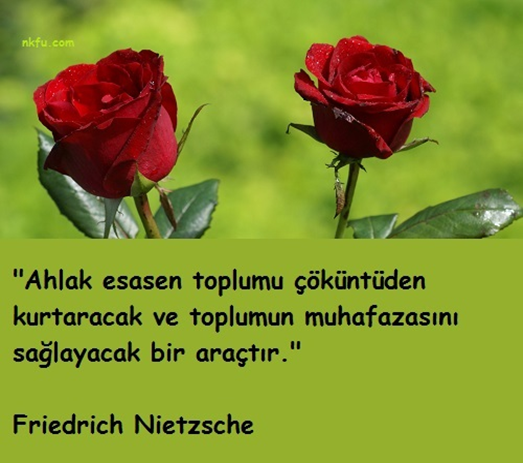 TEMEL KAVRAMLAR
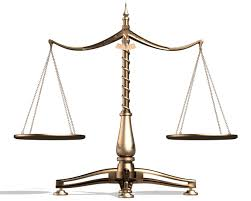 Etik: Ahlak felsefesi


Ahlak anlayışının temel unsurlarını, bunların toplum hayatındaki izdüşümlerini ilmi, felsefi ve fikri açıdan ele alan ve insana ilişkin ahlaki sorunlarla ilgili doğrulanabilir ve yanlışlanabilir bilgiler ortaya koymaya çalışan bir felsefe disiplinidir
TEMEL KAVRAMLAR
Etik; ahlakı konu edinen felsefe dalıdır


Etik: Ahlak üzerine düşünme, söz söyleme, ahlakın felsefesini yapma
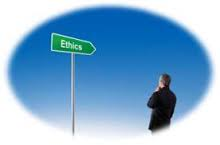 TEMEL KAVRAMLAR
Etik, bir eylemi ahlaki açıdan iyi bir eylem yapan niteliksel durumu sorgular 

Etik; bir eylemin ahlaki olarak nitelendirilebilmesi için yerine getirilmesi gereken şartları genel, ilkesel dolayısıyla da soyut düzlemde tartışır. 

İyi bir şeyin iyi olduğu hükmüne nasıl varıldığını söyleyen etik; ahlak üretmemekte ancak ahlak üzerine konuşmaktadır (Pieper, 2012).
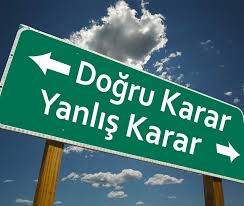 TEMEL KAVRAMLAR
Etik, kullanılan ahlak terimlerin ve ahlaki yargıların statüsünü çözümlemekte ve takınılan ahlaki tutumların ardında yatan yargıları ele almaktadır (Nuttall, 2011). 

Etik tartışmaların temel konusu, insan eylemlerini ahlaki bakımdan değerli ya da değersiz kılanın ne olduğudur.
TEMEL KAVRAMLAR
Ahlak ve etik kavramları arasındaki yakınlık, somut bir biçimde futbolcu ile futbol eleştirmeni arasındaki yakınlığa benzetilebilir. 

Ahlak bir davranışı ifade ederken; etik davranışla ilgili bir düşünceyi ortaya koymaktadır.
TEMEL KAVRAMLAR
Ahlak, bireysel veya toplumsal planda fiilen yaşanan bir olgu iken; etik, bu olgu üzerine felsefi düşünmenin gerçekleştirildiği alan olmaktadır. 

Etik ilke, eylemleri yönlendiren temel düşünceler olarak tanımlanabilir. 
İlkeler, değerlerin eyleme geçmesini sağlayan ve yönlendiren anlamlardır. 

Etik kural, ilkelere uygun eylem yolları; bir davranış ya da eyleme rehberlik yapan, özel bir amaca yönelik, yetkililerce konmuş bir düzenleme, tanımlama ve tercihlerden oluşmaktadır.
Ahlak ve etik kavramları aynı anlama gelir mi?


Ahlak yerine etik, etik yerine ahlak kelimesi kullanılabilir mi?
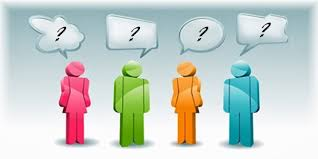 ETİK ile AHLAKIN FARKLILIKLARI
Etik, ahlakı kapsayan bir kavramdır. Ahlak iyi ve kötü davranışları birbirinden ayırt edip bunların konularını araştırırken; etik, ahlakla ilgili terimleri analiz edip yargılar, bu terimlerin temelinde yatan esas konuları ele alır.

Ahlak kuralları, farklı kaynaklardan beslendiği, çeşitli dönemlerde ve toplumlarda farklılık gösterdiğinden dolayı; her zaman geçerli kabul görebilecek, ortak ahlak kuralları bütünü yoktur. Ahlak felsefesi olarak adlandırılan etik ise, ahlak teorisi ile ilgili çeşitli fikirlerin tartışılmasıyla ilgilenmektedir. Sonuç olarak; aynı toplum içerisinde bile farklı olabilen ahlak kavramının aksine etik, zamanla değişmeyen, evrensel kabul gören ve ilgili ilkelerin yayılması için çaba sarf eden bir kavramdır.
ETİK ile AHLAKIN FARKLILIKLARI
Ahlakın öğrenilmesi için herhangi bir çabaya ihtiyaç yoktur. Kişiler toplum içerisinde yaşayarak ahlakı öğrenebilir. Diğer yandan bilimsel ya da felsefi çabalarla üretilen etik değerlerin kendiliğinden öğrenilmesi mümkün değildir.

Ahlaki değerlere karşı gelmenin sonucu, ayıplama ve kınama şeklinde ortaya çıkarken; etik değerlere karşı gelmek, meslekten ve öbekten dışlanmakla cezalandırılabilmektedir.

Ahlak ilkeleri genellikle yazılı kurallardan oluşmazken; etik çalışmaları çoğunlukla yazılı ilke ve kurallardan oluşmaktadır.
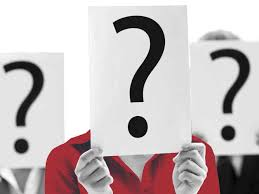 Genel geçer ahlak ilkeleri var mıdır
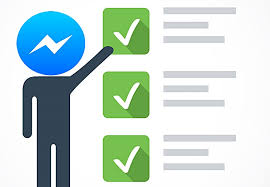 DİNLERDE ORTAK AHLAK İLKELERİ
DOĞRULUK                                                   ÖLDÜRMEMEK

TEMİZLİK                                                      HIRSIZLIK YAPMAMAK

 İYİLİK VE YARDIMSEVERLİK                       ZİNA YAPMAMAK 

BÜYÜKLERE SAYGI                                     YALAN SÖYLEMEMEK

BAŞKALARINA ZARAR VERMEMEK
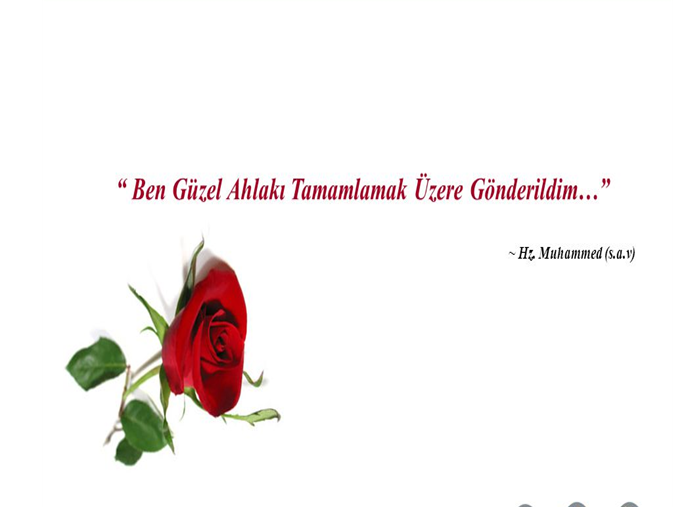 AHLAK VE HUKUK İLİŞKİSİ
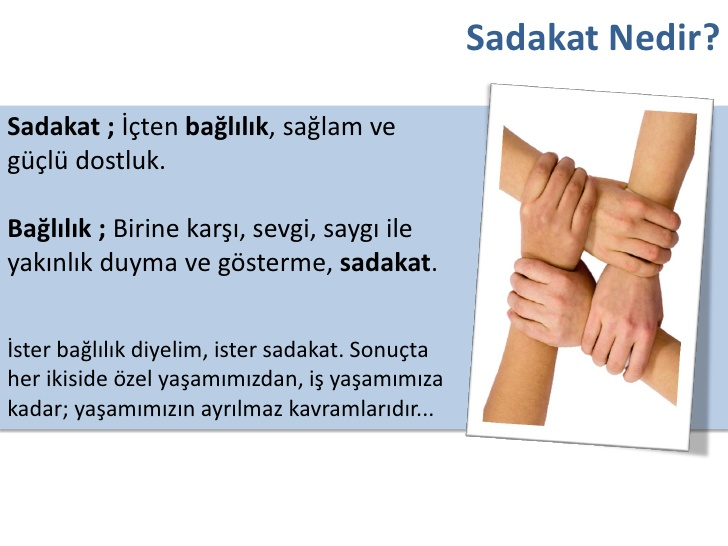 6098 sayılı Türk Borçlar Kanunu
657 sayılı Devlet Memurları Kanunu
Dürüstlük 
Kullanılan araç gereçlere özen gösterme 
Sadakat 
Sır saklama
Sadakat 
Tarafsızlık 
Dürüstlük 
Dayanışma 
Kullanılan araç ve gereçlere özen gösterme 
Rüşvet ve hediye kabul etmeme 
Sır saklama
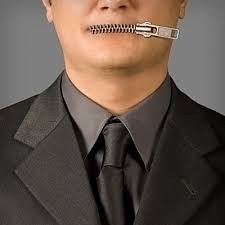 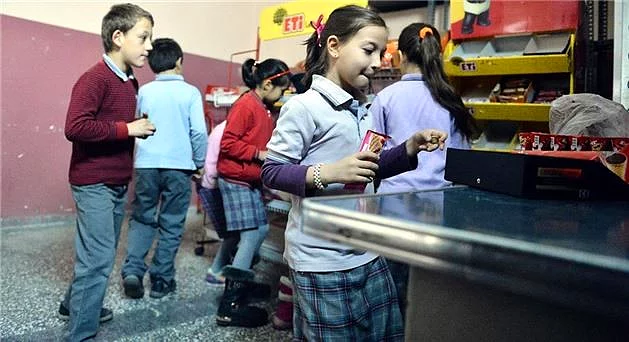 KAMU GÖREVLİLERİ ETİK DAVRANIŞ İLKELERİ İLE BAŞVURU USUL VE ESASLARI HAKKINDA YÖNETMELİK
Bu Yönetmeliğin amacı 

Kamuda ahlaki kültürü yerleştirmek
 
Kamu görevlilerinin görevlerini yürütürken uymaları gereken ahlaki davranış ilkelerini belirlemek 

Bu ilkelere uygun davranış göstermeleri açısından onlara yardımcı olmak

Kamu yönetimine halkın güvenini artırmak
 
Toplumu kamu görevlilerinden beklemeye hakkı olduğu davranışlar konusunda bilgilendirmek 

Kurula başvuru usul ve esaslarını düzenlemektir.
KAMU GÖREVLİLERİ ETİK DAVRANIŞ İLKELERİ
Hizmet Standartlarına Uyma, Vatandaşa Yol Gösterme, Nezaket ve Saygı
Örnek : Küçük bir köyde yaşayan Kazım Bey kendisine tebliğ edilen vergi cezasını ödemek üzere ilçedeki vergi dairesine gelmiştir. Nereye ve kime başvuracağını bilememektedir. Ne yapması gerektiğini sormak üzere kapısını açık bulduğu ilk odaya girmiş ve elindeki belgeyi masasında oturan memura uzatmıştır. Dışarıda hava çok soğuk olduğu için yaşlı adamın kasketi başında ve elleri ceplerindedir. Memur, başını eline aldığı belgeden kaldırmadan, sert bir ses tonuyla “çıkar elini cebinden” diye seslenmiştir. Kazım Bey, kendisine söylenmediğini düşünerek aynı şekilde durmaya devam etmiştir. Memur bu kez “sana ellerini cebinden çıkar dedim” diye bağırarak belgeyi Kazım Bey in eline tutuşturmuş, “önce devlet dairesine nasıl girileceğini öğren ondan sonra gel” diyerek Kazım Bey e kapıyı göstermiştir.
Saygınlık ve Güven
Mesainin bitimine 30 dakika kala bir kamu kurumuna giden Burcu Hanım, 5 dakikada tamamlanabilecek bir işlemi yaptırmak için memura müracaat etmiştir. Memurun Burcu Hanım’a bağırmaya başlayarak “Sabahtan beri neredesin be hanım! Akşama kadar evde otur, mesainin bitmesine az bir süre kala çık gel. Bizim başka işimiz yok mu? Bu saatten sonra bu iş yetişmez, yarın sabah erkenden gel.” demesi etik açıdan doğru mudur?
Saygınlık ve Güven
Memurun bürokrasi literatüründe “bugün git, yarın gel” biçiminde özetlenen bir yaklaşımla Burcu Hanım’ın işini savsaklaması ve üstelik kaba davranması, etik davranış ilkelerine aykırıdır.
Çıkar Çatışmasından Kaçınma
Sınav komisyonunda görevli Emel Hanım, başvuru listesini incelediğinde, amcasının oğlunun da müracaatta bulunduğunu öğrenmiştir. Evli olan Emel Hanım’ın soyadı evlilik nedeniyle değiştiği için, kuzeniyle soyadı benzerliği bulunmamaktadır. Sınavdan önceki gece arayan amcası, kuzenine yardımcı olması için ricada bulunmaktadır. Emel Hanım nasıl hareket etmelidir?
KAMU GÖREVLİLERİ ETİK SÖZLEŞMESİ
Kamu hizmetinin her türlü özel çıkarın üzerinde olduğu ve kamu görevlisinin halkın hizmetinde bulunduğu bilinç ve anlayışıyla;

 * Halkın günlük yaşamını kolaylaştırmak, ihtiyaçlarını en etkin, hızlı ve verimli biçimde karşılamak, hizmet kalitesini yükseltmek ve toplumun memnuniyetini artırmak için çalışmayı,

 * Görevimi insan haklarına saygı, saydamlık, katılımcılık, dürüstlük, hesap verebilirlik, kamu yararını gözetme ve hukukun üstünlüğü ilkeleri doğrultusunda yerine getirmeyi, 

* Dil, din, felsefi inanç, siyasi düşünce, ırk, yaş, bedensel engelli ve cinsiyet ayrımı yapmadan, fırsat eşitliğini engelleyici davranış ve uygulamalara meydan vermeden tarafsızlık içerisinde hizmet gereklerine uygun davranmayı,
KAMU GÖREVLİLERİ ETİK SÖZLEŞMESİ
* Görevimi, görevle ilişkisi bulunan hiçbir gerçek veya tüzel kişiden hediye almadan, maddi ve manevi fayda veya bu nitelikte herhangi bir çıkar sağlamadan, herhangi bir özel menfaat beklentisi içinde olmadan yerine getirmeyi,
 
* Kamu malları ve kaynaklarını kamusal amaçlar ve hizmet gerekleri dışında kullanmamayı ve kullandırmamayı, bu mal ve kaynakları israf etmemeyi, 

* Kişilerin dilekçe, bilgi edinme, şikayet ve dava açma haklarına saygılı davranmayı, hizmetten yararlananlara, çalışma arkadaşlarıma ve diğer muhataplarıma karşı ilgili, nazik, ölçülü ve saygılı hareket etmeyi,

 * Kamu Görevlileri Etik Kurulunca hazırlanan yönetmeliklerle belirlenen etik davranış ilke ve değerlerine bağlı olarak görev yapmayı ve hizmet sunmayı taahhüt ederim.
MESLEK AHLAKI (ETİĞİ)
Bir bireyin para kazanmak ve hayatını idame ettirmek için uzmanca faaliyette bulunduğu işe, onun mesleği denmektedir.

Bir işin meslek olabilmesi için; 

entelektüel özelliği olan yoğun bir eğitim dönemini gerektirmesi

mesleki bilgi ve yeteneklerin toplum için önem arz etmesi

o mesleğe ait hizmetlerin verilmesinde genellikle tekel veya tekele yakın bir konuma sahip olması 

meslek mensuplarının, etik ilkeler altında toplanmış ahlaksal standartlara bağlı olduğunu belirtmesi 
                     
                           gibi bazı özelliklerin bulunması zorunludur
MESLEK AHLAKI
Meslekler toplumla çok özel bir ilişki içindedirler

Mesleki faaliyetin sürdürülmesi aşamasında ahlaki ve mesleki ilkelere göre hareket etme disiplinidir. 

Meslek ahlakı; 

belirli bir meslek öbeğinin mesleğe ilişkin olarak oluşturup koruduğu

meslek üyelerine emreden, onları belirli bir şekilde davranmaya zorlayan

kişisel eğilimleri sınırlayan

yetersiz ve ilkesiz üyeleri meslekten dışlayan
 
meslek içi rekabeti düzenleyen ve hizmet ülkülerini korumayı amaçlayan mesleki ilkeler bütünü
MESLEK AHLAKI
Meslek ahlakı genel ahlak ilkelerin söz konusu meslek özelinde yeniden yazılmasıdır

Bir mesleğe ilişkin görev, hak ve yetkilerin sadece yasalarla düzenlenmesi, mesleğin gereklerinin yerine getirilmesi noktasında yeterli olmamaktadır.
MESLEK AHLAKI (ETİĞİ)
Söz konusu ilkeler, meslek mensuplarının amaçlarını beraberce nasıl gerçekleştirebileceğini ifade eden, kural koyan talimatlar dizisidir.

Meslek mensupları, mesleki faaliyetleri kapsamında meslektaşları, ilgi ve çıkar öbekleri ve tüm toplum ile iletişimde olmaktadır. 

Bu iletişim sürecinde hem kendilerinin hem de mesleklerinin, meslektaşlarının ve hizmet sundukları toplumun itibar ve şerefinin zarar görmemesi için davranışlarına özen göstermek zorundadır.
MESLEK AHLAKI
Meslek mensuplarından tam olarak ne beklendiği hususu açıklığa kavuşur ve bu sayede mesleki kimliğin oluşumuna ve sürdürülebilir kılınmasına sağlanmış olacaktır.

Meslek ahlakı ilke ve kurallarının belirlenmesiyle mesleki faaliyetlerde; adalet, dürüstlük, bilgi paylaşımı, dayanışma, sevgi ve saygı gibi ilkelerin ön plana çıkarılmasıyla, meslektaşlar açısından huzurlu bir çalışma ortamıyla birlikte etkin ve verimli bir çalışma ile daha nicelikli ve nitelikli mal ve hizmet sunumu gibi çıktılara ulaşılabilecektir. 

Bu süreçte toplum tarafından hizmet sunumunda ahlaki ilkelerin dikkate alındığının bilinmesi, mesleğe ve kuruma olan güvenin ve beraberinde mesleğin saygınlığının artmasına katkı sağlayacaktır.
MESLEK AHLAKI
Meslek ahlakı ilkelerine aykırı davranışlar, o meslek öbeğinin sunduğu hizmetlerin halkın gözünde güvenilir olmaktan çıkmasına yol açar.

Bu kaygı, özel etik ilkelere olan ihtiyacın en temel gerekçesini oluşturmaktadır
MESLEK AHLAKI
Meslek ahlakı ilkelerinin belirlenme amacının; 
Hataların yapılmasını önlemek ve mesleğin insanlara daha iyi hizmet vermesi için mesleğe bir rehber hazırlamak
MESLEK AHLAKI
Meslek ahlakı ilkelerinin saptanması ve meslek mensuplarının bu ilkeleri takip etmesi;

Kabul edilebilir davranışların tanımlanması

Mesleğin uygulanmasında kalite standartlarının yükseltilmesi

Mesleki davranış ve sorumlulukların çerçevesinin çizilmesi
 
Mesleki kimliğin gelişimine aracılık etmesi 
                                               açısından önem taşımaktadır
MESLEK AHLAKI
Meslek ahlakı, 1980’lerin sonundan itibaren işletmecilik yazınında giderek artan ölçüde yer almaya başlamıştır.  

Meslek ahlakının bu derece önem kazanmasındaki en önemli etkenler; 
artan rekabet, 
küreselleşme, 
teknoloji ve iletişim teknolojilerindeki gelişmeler, 
insan haklarının artan önemi, 
çevre kirliliğinin tehlikeli boyutlara ulaşması, 
kötü yönetim uygulamaları, rüşvet, israf, yolsuzluk gibi olumsuz davranışların gözle görülür bir şekilde artmış olmasıdır
MÜHENDİSLİK AHLAKI
Mühendislik
Matematiksel  ve doğal bilimlerden, çalışma, deneyim ve    uygulama yolları ile kazanılmış bilgileri akıllıca kullanarak, doğanın madde ve kuvvetlerini insanoğlu yararına sunmak üzere ekonomik yöntemler geliştiren bir meslektir.
Mühendislik Ahlakı
Mühendislik, bilimsel çalışmaların, araştırmaların sonuçlarını toplumun somut ihtiyaçlarını karşılamak üzere teknolojiye ve uygulamaya geçiren çalışmalar bütünüdür.

Mühendis, bir özne olarak insanın dünyayla olan ilişkisine aracılık eden ve bilimsel bilgiyi teknolojik bilgiye dönüştüren kişidir. 

Mühendis; makina yapan, üreten, çözümleyen, hesaplayan, onaran, denetleyen, tasarlayan, planlayan ve bilimi teknolojiye dönüştüren  kişi

Mühendis, bilim ile toplum arasında köprü vazifesi gören kişi

Mühendis olarak insan, başkalarıyla veya doğayla kurduğu ya da oluşturduğu bütün ilişkiler dünyasında farkına varsın ya da varmasın, etik eylemlerin ve aynı zamanda buna bağlı olarak etik ilişkilerin de öznesi ve nesnesidir.
Mühendislik Ahlakı
Geleceğin mühendislerinin bilim ve teknolojinin ve mühendislik etkinliklerinin topluma olan etkilerini, mühendislerin bu etkilerden doğan kişisel sorumluluklarını, kararlarında başvurdukları değerleri ve etik ikilemleri tanımaları gerekmektedir.
Mühendislik Ahlakı
Mühendislik ürünleri genellikle aynı anda çok kişiye hizmet verebildiği gibi, bu ürünlerde ve/veya hizmetlerde herhangi bir mühendislik hatasının topluma ve/veya çevreye büyük zararlar vermesi mümkün olabilmektedir. 

Bu nedenle, mühendislerin iyi teknik eğitim almış olmalarının yanı sıra; iyi çevre ve iyi ahlak eğitimi almış olmaları da gerekmektedir
Mühendislik Ahlakı
Mühendis, 
Sorunları çözüm imkânlarıyla görebilen, 
Hangi bilgiyi nerede nasıl kullanacağını bilen, 
Amacına varmak için en uygun imkânları; en akılcı, en ekonomik, en verimli ve işin ahlak boyutu da düşünüldüğünde ahlaka uygun biçimde kullanabilen insan olarak tanımlanmaktadır
Mühendislik Ahlakı
Dünya Mühendisler Birliği 
Mühendislik Ahlakı İlkeleri

1. Mühendisler, mesleki görevlerini yerine getirirken, toplumun güvenliğini, sağlığını ve refahını en önde tutacaklardır.

2. Mühendisler, sadece kendi uzmanlık alanlarındaki hizmetleri vermelidirler.

3. Mühendisler, yalnızca tarafsız ve gerçek resmi raporlar yayınlayacaklardır.
Mühendislik Ahlakı
4. Mühendisler, mesleki konularda, her işveren veya müşteri için güvenilir vekil olarak davranacaklar ve çıkar çatışmalarından kaçınacaklardır.

5. Mühendisler, hizmetlerinin geçerliliği konusunda mesleki itibarlarını oluşturacak ve diğerleriyle haksız rekabete girmeyeceklerdir. 

6. Mühendisler, mesleğin onurunu ve değerini yüceltmek ve geliştirmek için çalışacaklardır.

7. Mühendisler, mesleki gelişmelerini kendi kariyerleriyle devam ettirecekler ve kendi denetimleri altındaki mühendislerin mesleki gelişmeleri için imkanlar sağlayacaklardır.
Mühendislik Ahlakı
1. Mühendisler, mesleki görevlerini yerine getirirken, toplumun güvenliğini, sağlığını ve refahını en önde tutacaklardır.

a) Mühendisler; toplum yaşamının, güvenliğinin, sağlığının ve refahının, yapıların, makinelerin üretimlerin, işlemlerin ve donanımların üretilmesindeki mühendislik kurallarına, kararlarına ve uygulamalarına bağlı olduğunu bilmelidir.

b) Mühendisler, toplumun sağlığı ve refahının güvenliğini tasarlamayan planlar ve benzerlerini kullanmayacak ve kabul edilen mühendislik standartlarına uygun olanları kullanacaktır.

c) Mühendisler toplumun güvenliğini, sağlığını ve refahını tehlikeye sokan mesleki kararların devreden çıktığı durumlarda, müşterilerini veya işverenlerini bilgilendirmeli ve durum hakkında diğer otoritelerin dikkatini çekmelidirler.
Mühendislik Ahlakı
d)Mühendisler, topluma ilişkin olaylarda yapıcı hizmet olanakları arayacaklar ve kendi toplumlarının güvenliği, sağlığı ve esenliğinin geliştirilmesi için çalışacaklardır.

e) Mühendisler, yaşamın kalitesini artırmak için çevreyi iyileştirmelidirler.
Mühendislik Ahlakı
2. Mühendisler, sadece kendi uzmanlık alanlarındaki hizmetleri vermelidirler.

a) Mühendisler, mühendisliği içeren bir özel teknik alanda eğitim veya deneyle kazanmış oldukları mühendislik etkinliklerini yerine getirmeyi üstleneceklerdir.

b) Mühendisler, kendi ihtisas alanlarının dışında eğitim ve deneyim gerektiren bir etkinliği kabul edebilirler, ancak hizmetleri projenin kendi uzmanlık sınırına kadar olmalıdır. Projenin aşamalarında uzmanlarla işbirliği, onlara danışma veya onlardan yararlanma sağlanmalıdır.

c) Mühendisler, kendi uzmanlık alanları dışında veya kendilerinin doğrudan kontrolü altında hazırlanmamış herhangi bir mühendislik planı, projesi veya belgeyi imzalamayacaklardır.
Mühendislik Ahlakı
3. Mühendisler, yalnızca tarafsız ve gerçek resmi raporlar yayınlayacaklardır.

a) Mühendisler, resmi bilgilerini yaymaya ve mühendislik başarılarının yanlış anlaşılmasını önlemeye gayret edeceklerdir.

b) Mühendisler, tüm mesleki raporlarda, beyanatlarda veya şahitliklerde tamamen tarafsız ve gerçekçi olacaklardır. Raporlar, beyanatlar veya şahitlikler konusunda gerekli ve uygun bilgiye sahip olacaklardır.

c) Mühendisler, herhangi bir mahkeme veya komisyonda uzman veya teknik şahit ediyorlarsa görüşlerini; kendilerini ilgilendiren, yeterli, doğru, tam, teknik bilgi sahibi olduklarına inandıkları zaman bildirmelidirler.

d) Mühendisler, herhangi bir gruba veya gruplara ilişkin ödeme veya duyumların söz konusu olduğu mühendislik konularında, kesin kanaate ulaşmadıkları sürece, grup veya grupların kimliklerini açıklayarak beyanat, eleştiri veya tartışma konusu yapamazlar.

e) Mühendisler, kendi çalışmalarını ve değerlendirmesini ağır başlı ve alçak gönüllülükle yapacaklar ve kendilerinin yükselmeleri karşılığında mesleğini, onurunu, dürüstlüğünü tehlikeye atacak herhangi bir eğilimden kaçınacaklardır.
Mühendislik Ahlakı
4. Mühendisler, mesleki konularda, her işveren veya müşteri için güvenilir vekil olarak davranacaklar ve çıkar çatışmalarından kaçınacaklardır.

a) Mühendisler, kendi işverenleri veya müşterileriyle ilgili tüm anlaşmazlıklardan kaçınacaklar ve kendi işlerini veya hizmet kalitelerini etkileyen herhangi bilgi veya durumu işveren müşterilerine vakit geçirmeden bildireceklerdir.

b) Mühendisler, kendileri ile işveren veya müşteriler arasında bir potansiyel anlaşmazlık yaratacak herhangi bir anlaşmayı bilerek (kasıtlı olarak) taahhüt etmeyeceklerdir.

c) Mühendisler, ne aynı proje hizmetleri için ne de aynı projeyle ilgili farklı hizmetler için, tüm ilgili tarafların açık ve anlaşmaya dayanan şartları dışında ücret, mal veya benzeri şeyleri kabul etmeyeceklerdir.

d) Mühendisler, kendi üretimlerini gerçekleştirmek için gerekli malzeme veya donanım dışında, ücretsiz mühendislik hizmetlerini içeren konularda maddi veya diğer değerlendirilebilir şeyler istemeyecekler ve kabul etmeyeceklerdir.

e) Mühendisler, üstlerinden, kendi firmalarından veya sorumlu oldukları işle ilgili elemanlardan veya işçilerden doğrudan veya dolaylı olarak hediye (bahşiş) istemeyecek ve kabul etmeyeceklerdir.
Mühendislik Ahlakı
5. Mühendisler, hizmetlerinin geçerliliği konusunda mesleki itibarlarını oluşturacak ve diğerleriyle haksız rekabete girmeyeceklerdir. 

a) Mühendisler, işi ele geçirmek amacıyla doğrudan veya dolaylı olarak herhangi bir komisyon, politik destek, hediye veya diğer benzeri şeyleri ödemeyecek, ödeme teklifinde bulunmayacaklardır.

b) Mühendisler, sadece istenen mesleki hizmet için belirlenen yetenek ve liyakat esasına göre ve gerekli mesleki hizmetler için anlaşmalar düzenlemelidir.

c) Mühendisler, hizmetin amacına uygun ücret miktarında ve yöntemde anlaşmalıdırlar. Anlaşmaya tarafların katılımda karşılıklı itimat zorunludur. Genel durum, mühendislik hizmetinin maliyetinin uygun ve makul olmasını gerektirir, ancak bu hizmeti sağlayacak kişilerin veya firmaların seçimindeki kararı kontrol etmeyi gerektirmez.

d) Mühendisler, çalışırken veya çalışmaları kesinleşmişken diğer mühendislerin yerlerini almak (ayağını kaydırmak) için görüşmede bulunmayacaklardır.
Mühendislik Ahlakı
7. Mühendisler, mesleki gelişmelerini kendi kariyerleriyle devam ettirecekler ve kendi kontrolleri altındaki mühendislerin mesleki gelişmeleri için olanaklar sağlayacaklardır.

a) Mühendisler, yanlarında çalışan elemanlarının daha da eğitilmesi için çalışacaklardır.

b) Mühendisler, ahlak dışı olaylarda herhangi bir birlik ve beraberliği desteklemeyeceklerdir.

c) Mühendisler, yanlarında çalışan elamanları mesleki yazılar yazmak ve teknik toplantılara katılmak konusunda destekleyeceklerdir.

d) Mühendisler disiplinlerinin meslek ve teknik birliklerini desteklemelidirler.

e) Mühendisler, mühendislik çalışmaları için diğer elemanlara gereken güveni verecekler ve gereken ilgiyi göstereceklerdir. Mümkünse tasarım, icat, yazma veya diğer etkinlikler için sorumlu kişi veya kişiler olarak görevlendirileceklerdir.
Mühendislik Ahlakı
f) Mühendisler, mühendislik bilgilerinin yayılmasına gayret edecekler, gerçek olmayan abartılmış veya haksız durumları içeren mühendislik etkinliklerine katılmayacaklardır.

g) Mühendisler, mühendislik çalışmalarında, uygun ve yeterli ücretler ilkesini onaylayacaklardır.

h) Mühendisler, mühendislik mesleğinin mümkün olan tüm eğitim ve deneyiminden yararlanmayı doğal bir görev kabul etmelidirler ve birlikte çalıştıklarına daha az sorumluluk yüklemelidirler.

i) Mühendisler, işe alacakları kimselere çalışma koşulları ve çalışmadaki statüleri hakkında tüm bilgiyi verecekler ve sonradan bu konuda herhangi bir değişiklik yapmayacaklardır.
TMMOB MESLEKİ DAVRANIŞ İLKELERİ
A. Mühendislerin ve Mimarların, birey olarak kendilerine karşı sorumlulukları

B. Örgütsel Davranış Kuralları

C. Toplumsal ve Sosyal Sorumluluk

D. Doğaya ve Çevreye Karşı Sorumluluklar
TMMOB MESLEKİ DAVRANIŞ İLKELERİ
A. Mühendislerin ve Mimarların, birey olarak kendilerine karşı sorumlulukları

1.Mühendis ve Mimarlar; Bilim ve teknolojiyi insanlık yararına ve doğal dengeyi koruyacak biçimde kullanmayı mesleğinin temel ilkesi kabul eder. 

2.Bilgi ve yeteneklerini sürekli geliştirme düşüncesi ve çabasıyla hareket etmenin sorumluluğunu duyarlar. 

3.Meslek alanı içerisindeki en iyi tasarım ve uygulama hizmetini vermekte sorumluluk duyarlar. 

4.Hizmet üretimi ve yaşam boyunca ulusal ve uluslararası boyutlardaki adalet, eşitlik, özgürlük, dürüstlük, güvenilirlik, saygı ve hukuk alanlarındaki gelişim ve değişikliklerde sorumlu olduğu bilinciyle hareket eder. 

5.İş sözleşmelerinde yer alan kurallara uyarlar ve karşı taraftan da aynı anlayışı beklerler.
TMMOB MESLEKİ DAVRANIŞ İLKELERİ
B. Örgütsel Davranış Kuralları

1.Örgüt faaliyetleri sırasında oluşturulan, karar altına alınan ilke ve kuralların hayata geçirilmesi, yazılı kurallar ve örgüt gelenek ve kültürüne saygılı davranmayı ve bunları geliştirmeyi ilke kabul eder. 

2.Örgütsel, yönetsel sorumlulukların yerine getirilmesinde en üst düzeyde duyarlılık gösterilir.
 
3.İnsanlığın evrensel değerlerine ve hukukun üstünlüğüne dayalı örgüt yönetimini geliştirerek örgüt içi demokrasisinin düzenlenmesini sağlar. 

4.Mesleğin ve meslektaşın toplumdaki itibarını yüceltecek mesleki davranış ilkelerinin yaşama geçirmeyi görev kabul eder. 

5.Meslek ilkelerinin uygulama ve denetiminde ahlak kurallar geliştirir. 

6.Mühendis ve Mimarların mesleki, sosyal, kültürel, ekonomik gelişmeleri için örgütlü mücadeleyi ön planda tutar.
TMMOB MESLEKİ DAVRANIŞ İLKELERİ
C. Toplumsal ve Sosyal Sorumluluklar

1.Mühendis ve Mimarlar insan haklarına barışa, demokrasiye, topluma saygıyı ön planda tutarak ilişki geliştirirler.

2.Mühendis ve Mimarlar din, dil, ırk, her türlü inanç, cinsiyet farklılığı, coğrafi ayrım ile gözetmeden çok kültürlü bir yapının korunması, kültürel zenginliğin geliştirilmesi yönünde çaba sarf ederek hizmetleri bu anlayış içinde yürütürler. 

3.Toplumun sağlıklı gelişmesini çevreyi ön planda tutarak geliştirecek davranışları destekler. Bu amaçla doğal ve toplumsal çevrenin sağlıklı gelişmesini ön planda tutar.
TMMOB MESLEKİ DAVRANIŞ İLKELERİ
D. Doğaya ve Çevreye Karşı Sorumluluklar

1. Mühendis ve Mimarlar, gelecek kuşaklar, diğer canlılar ve canlı organizmalar ile arzın varlığını sürdürmesini bir hak ve değer olarak kabul ederek davranış geliştirmeyi sorumluluk olarak görürler. 

2. Bilgi ve düşünce zenginliği yaratmak, yaşam kültürü düzeyini yükseltmek, etik ikilemleri tartışma yeteneğini geliştirmek için, mühendislik ve mimarlık lisans eğitiminin "etik" le ilişkili konularla zenginleştirilmesi yönünde çalışmalar yapılması öngörülmüştür.

 3. Mühendis ve mimarlar, mesleki bilgi, beceri ve deneyimlerini, toplumsal çıkarların, evrensel insani kazanımların ve kültürel mirasın korunması için kullanırlar. Toplum yararı için duymuş oldukları sorumluluk ve kaygı her zaman özel çıkarlarının üstünde yer alır.
TMMOB MESLEKİ DAVRANIŞ İLKELERİ
4.Mühendis ve mimarlar, kendilerinden istenen işin, toplum ve çevre için bir tehlike yaratacağı doğrultusunda şüpheleri olduğunda, düşünceleri işveren tarafından dikkate alınmıyorsa ilgili meslek örgütünü bilgilendirirler.

5.Mühendis ve mimarlar, işyerlerinde işçi sağlığı ve iş güvenliği için gerekli önlemlerin alınmasıyla  sorumludur

6. Mühendis ve mimarlar bilime ve mesleğine karşı sorumluluğunun gereği olarak; yalnız, becerileri ve eğitimleri olan konularda mesleki hizmet verirler; görev yetki ve sorumluluklarını sadece zorunlu durumlarda ehil olan meslektaşlarına devrederler.
Orman mühendisliği
Orman ekosistemlerine toplum refahı doğrultusunda bilinçli ve sistemli şekilde müdahaleyi gerektiren bir meslektir. 

Bu amaçla orman mühendisi, orman kurma, yetiştirme, koruma, planlama, faydalanma, işletme, pazarlama, yönetim gibi faaliyetleri gerçekleştirmektedir.
Orman mühendisliği
Toplumun orman ürünlerine ve hizmetlerine yönelik ihtiyaçlarını sürekli ve en uygun olarak karşılamak amacıyla; biyolojik, ekolojik, teknik, ekonomik, sosyal ve yönetsel nitelikte faaliyetlerden oluşan bir meslektir.
ORMAN MÜHENDİSLİĞİNDE MESLEK AHLAKI İLKELERİ
Mesleğin gelişimine katkı

Ekolojik duyarlılık, açıklık ve katılımcılık

Hukuka, topluma, meslektaşa saygı

Kamu yararı ve toplumsal sorumluluk

Mesleki dayanışma 

Dürüstlük ve tarafsızlık

Mesleki yeterlilik

Sadakat

Yerel sorumluluk
MESLEĞİN GELİŞİMİNE KATKI
KURALLAR

Eğitim kurumlarındaki faaliyetlere katılarak bilgi ve tecrübe paylaşımıyla ormancılık eğitimi, öğretimi ve uygulamalarına katkıda bulunmak

Mesleki bilgi ve tecrübeleri mesleki ve bilimsel dergilerde ve toplantılarda dile getirerek ormancılık bilimine ve uygulamalarına katkı sağlamak

Ormancılıkla ilgili faaliyet gösteren sivil toplum örgütlerinin orman ekosistemlerinin varlığına, iyileştirilmesine ve devamlılığına katkıda bulunan çalışmalarına destek ve yardımcı olmak

Mesleki faaliyetleri gerçekleştirirken ormancılık mesleğinin biyolojik, ekonomik, sosyal vb. boyutlarını dikkate almak

Ormancılık faaliyetleri kapsamında mesleğin itibarına zarar verdiği düşünülen faaliyetleri yetkili mercilere bildirmek
MESLEKİ DAYANIŞMA
KURALLAR

Meslektaşları ile mesleki bilgi ve tecrübe paylaşımında bulunmak, meslektaşlarına destek olmak, yol göstermek

Aday serbest meslek mensubu, asaleti onaylanmamış orman mühendisi ya da orman mühendisliği bölümü öğrencilerine mesleki deneyim kazanmaları için gerekli fırsatları sunmak

Meslektaşlarının gerçekleştirdiği nitelikli işleri takdir etmek, meslektaşlarının eksik veya yetersiz olduğu hususları uygun bir şekilde dile getirmek

Mesleki faaliyetlerle ilgili karar alma sürecinde meslektaşlarla görüş alışverişinde bulunmak, istişareye önem vermek
MESLEKİ YETERLİK
KURALLAR

Mesleki yeterliliği artırıcı hizmet içi eğitim programlarına ve bilimsel toplantılara katılım göstermek

Ormancılık uygulamaları için gerekli olan çağdaş teknolojiyi ve bilgi sistemlerini kullanabilmek, çağın getirdiği teknolojik gelişmeleri takip etmek

Dünya ormancılığında yaşanan gelişmeleri takip ederek güncel bilgiye sahip olmak

Mesleki bilgi ve tecrübesinin yeterli olduğu alanlarda mesleki faaliyet göstermek
ÖRNEK OLAY
(A)ile  (B)  üçüncü  sınıf  öğrencisidir.  Her  yıl  bölümde  en  iyi  Bitirme  Projesi Yarışması düzenlenmektedir.   (A)   bu   yarışmayı   kazandığında   iş   bulma   açısından   iyi   bir   avantaj yakalayacağını  düşünmektedir.  Bu  konuda  (B)’den  yardım  ister. İstediği  yardım  aslında projenin  ana  bölümlerinden  birini  oluşturmaktadır.  (B),  gelecek  yıla  hazırlık  yapma  fırsatını bulacağı düşüncesi ile yardım eder ve sonuçta (A) ödülü kazanır.  Fakat; (A) ödevinde (B)’nin katkısından hiç söz edilmez. Sizce (B) bu durumda ne yapmalıdır.
ÖRNEK OLAY
Öğrenci hocasının odasına gelir. Fizik dersinden notu (FF) dir. Öğrenci dert yanar. Babası kanserdir, annesi evlerde temizliğe gitmektedir.  Kardeşi işsizdir. Bursu kesilmek üzeredir. Öğrenci sürekli dert yanar, hatta ağlar, Hoca ne yapmalıdır?
ÖRNEK OLAY
Bakanlıkta  çalışan  bir  mesai  arkadaşınız  var. İnşaat  ruhsatlarının  onaylandığı  önemli  bir konumda  görev  yapıyor.  Rüşvet  aldığına şahit  oluyorsunuz.  Diğer  taraftan  oğlu  lösemi hastası,  maddi  durumu  sahiden  çok  kötü.  Oğlunun  yaşatması  içinde  acil  paraya  ihtiyacı olduğunu da kesin biliyorsunuz. Ne yaparsınız, bu kişiyi İhbar eder misiniz?
ÖRNEK OLAY
Ulusal  Havacılık  ve  Uzay  Kurumu  (NASA)  tarafından  Challenger  uzay  mekiğinin  uzaya fırlatılma  takviminin  süresini  kısa  tutmaya  zorlanan  mühendislik  yöneticileri,  mühendislerin uyarılarını  dikkate  almamışlardır.  Aracın  fırlatılacağı  günden  bir  gece  önce  yapılan  bir telekonferansta  katı-yakıt  güçlendirici  roketlerin yapımcısı  olan  Morton-  Thiokol  firmasının mühendisleri    yöneticilerini,    hava    sıcaklığı    53°F    üstüne    çıkmadan    aracın    uzaya fırlatılmamasını  NASA'ya  önermeye  ikna  etmişlerdir.
Marshall  Uzay  Uçuşları  Merkezi'nin bilim  ve  mühendislikten  sorumlu  müdür  yardımcısı  George  Hardy,  bu  öneriyi  duyunca "dehşet içinde" kalmıştır. Morton-Thiokol'de yapılan yüzyüze bir  görüşmede şirketin Başkan Yardımcısı Jerry Mason mühendislikten sorumlu Başkan Yardımcısı Robert Lund'a, bir karar vermek  için  "Mühendis şapkanı  başından  çıkarıp  yerine  yönetici şapkanı  takmanın  zamanı geldi," demiştir. Mühendislerin uyarılarını önemsemeyen yöneticiler aracın fırlatılmaması için gerekçe  olarak  gösterilen  verilerin  aynılarını  kullanarak  fırlatma  önerisinde  bulunmuşlardır.  Ertesi  sabah  bir  O-halkasının  kilitlenmemesi  sonucu  sızan  sıcak  gazların roket yüzeyini yalaması sonucu sıvı yakıt tankını ateşlemesiyle Challenger havalandıktan kısa bir süre sonra parçalandı ve mürettebatın tümü öldü.